«О принимаемых мерах по противодействию коррупции в МКОУ «ГСОШ №1 им.Р.Османова»
22.04.2017
Статья 133 Федерального закона от 25 декабря 2008 года № 273-ФЗ "О противодействии коррупции" 

«Организации обязаны разрабатывать и принимать меры по предупреждению коррупции.»
Цель работы по антикоррупционной направленности:
эффективная профилактика коррупции в школе, воспитание ценностных установок и развитие способностей, необходимых для формирования у молодых людей гражданской позиции в отношении коррупции;
обеспечение комплексной поддержки решения задач формирования антикоррупционного мировоззрения у обучающихся в рамках реализации образовательных программ различного уровня.
Алгоритм деятельности школы антикоррупционной направленности
1)
Меры по предупреждению коррупции
1) определение подразделений или должностных лиц, ответственных за профилактику коррупционных и иных правонарушений;
2) сотрудничество организации с правоохранительными органами;
3) разработку и внедрение в практику стандартов и процедур, направленных на обеспечение добросовестной работы организации;
4) принятие кодекса этики и служебного поведения работников организации;
5) предотвращение и урегулирование конфликта интересов;
6) недопущение составления неофициальной отчетности и использования поддельных документов.
1)
Меры по предупреждению коррупции, принятые в МКОУ «ГСОШ №1 им.Р.Османова»
Приказ «О назначении   ответственного лица по вопросам антикоррупции» №2/1 от12.01.17 г.
Приказ «О комиссии по противодействию коррупции»
    № 2 от 12.01.2017г. 
Положение о комиссии по противодействию коррупции в МКОУ «ГСОШ №1 им.Р.Османова» (приказ № 2/2от 12.01.2017г.)
План мероприятий по противодействию коррупции на 2015-2016 учебный год (приказ № 2/2от 12.01.2017г.)
1)
Меры по предупреждению коррупции, принятые в МКОУ «ГСОШ №1 им.Р.Османова»
Создана комиссия 
по противодействию коррупции.

(Приказ «О комиссии по противодействию коррупции»
    № 2 от 12.01.17 г. )
Деятельность Комиссии
Изучение причин и условий, способствующих появлению коррупции в школе и подготовка предложений по совершенствованию правовых, экономических и организационных механизмов функционирования школы в целях устранения коррупции.

Прием и проверка поступающих в комиссию заявлений и обращений, иных сведений об участии должностных лиц, педагогического состава, технических и других сотрудников школы в коррупционной деятельности.

Организация проведения мероприятий (лекции, семинары, анкетирование, тестирование, «круглые столы», собеседования и др.), способствующих предупреждению коррупции.

Сбор, анализ и подготовка информации для администрации школы о фактах коррупции и выработка рекомендаций для их устранения.
1)
План мероприятий по противодействию коррупции на 2017-2018 учебный год
Нормативно-правовое обеспечение антикоррупционной деятельности.
Организационное обеспечение антикоррупционной политики в МКОУ «ГСОШ №1 им.Р.Османова» .
Организация взаимодействия с общественностью, правоохранительными органами, антикоррупционный мониторинг. 
Обеспечение открытости и доступности информации о  деятельности МКОУ «ГСОШ №1 им.Р.Османова».
Антикоррупционное образование и антикоррупционная пропаганда
Основные направления плана мероприятий по противодействию коррупции на 2017-2018учебный год:
1)
Меры по предупреждению коррупции, принятые в МКОУ «ГСОШ №1 им.Р.Османова»
Приказ «О мерах по недопущению составления отчетности и использования поддельных документов» №2/3 от 12.01.2017г.
«Кодекс профессиональной этики педагогических работников МКОУ «ГСОШ №1 им.Р.Османова » (Приказ № 2/2от 12.01.2017г.) 
Создана комиссия по конфликту интересов работников МКОУ «СОШ №4»(приказ №2 от 12.01.2017г.)
1)
Положения МКОУ «ГСОШ №1 им.Р.Османова»
«О порядке оказания платных образовательных услуг в МКОУ «ГСОШ №1 им.Р.Османова», договор «Об оказании платных образовательных услуг»
Положения о доплатах, надбавках  и премировании сотрудников МКОУ «ГСОШ №1 им.Р.Османова»»
Положение о работе комиссии по распределению стимулирующих  выплат. 
 Положение о привлечении внебюджетных средств  в Муниципальном казённом общеобразовательном учреждении  «ГСОШ №1 им.Р.Османова»
1)
Положение о привлечении внебюджетных средств  в МКОУ «ГСОШ №1 им.Р.Османова»
ЦЕЛЬ:
 правовая защита участников образовательного процесса в муниципальном казённом  образовательном учреждении и оказания практической помощи руководителю казённого образовательного учреждения, осуществляющего привлечение дополнительных внебюджетных средств;
 создания дополнительных условий для развития казённого образовательного учреждения, в том числе укрепления  материально-технической базы, обеспечивающей образовательный процесс, организации досуга и отдыха детей.
1)
Порядок оформления благотворительных средств
заключается договор пожертвования
 составляется акт приема-передачи
 имущество ставится на баланс школы
1)
Договор пожертвования
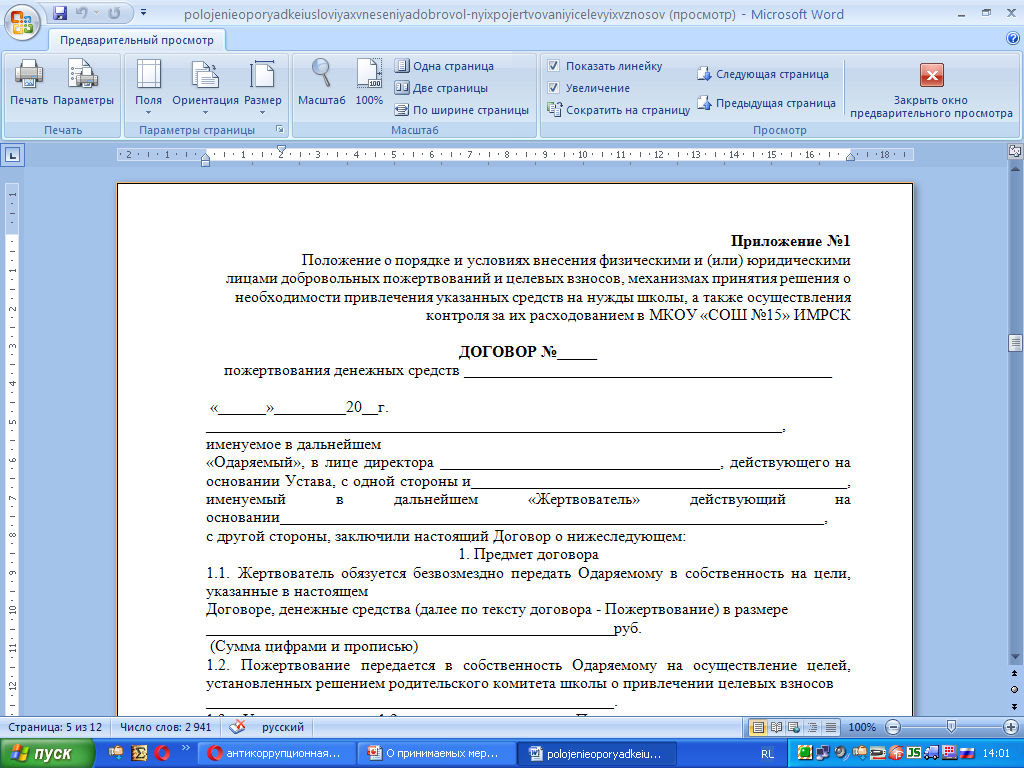 1)
Акт приемки-передачи имущества
1)
Стенд  «Нет коррупции»
памятка для родителей 
протоколы заседания комиссии по противодейсвию коррупции
 «телефон доверия»
нормативные документы.
1)
Задачи антикоррупционного мировоззрения учащихся учащихся
дать общее представление о сущности коррупции, ее формах, особенностях   проявления в различных сферах жизни общества, причинах и социально опасных и вредных последствиях этого явления
сформировать навыки адекватного анализа и личностной оценки данного социального явления с опорой на принцип историзма
стимулировать мотивацию антикоррупционного поведения;
формировать нетерпимость к проявлениям коррупции
продемонстрировать возможности борьбы с коррупцией;
сформировать основы правовой грамотности.
Формирование антикоррупционного мировоззрения у обучающихся в рамках реализации образовательных программ
1)
История, обществознание
Коррупция – явление мировое или только российское?
 Современная Россия без коррупции: миф или реальность?
1)
Литература
М.Е.Салтыков-Щедрин «История одного города»
Ф.М.Достоевский «Преступление и наказание»
А.С.Пушкин «Дубровский»
Н.В. Гоголь «Ревизор», «Мертвые души»
А.Н.Островский «Свои люди-сочтемся»
Обратная связь
1)
Лев Николаевич Толстой:
«Всё нравственное воспитание детей сводится к доброму примеру. Живите хорошо или хоть старайтесь жить хорошо, и вы по мере вашего успеха в хорошей жизни хорошо воспитаете детей.»
Воспитывай не словами, а делами, личным примером!